CROSS-CULTURAL STUDIES
Reading and Understanding 
Scientific Texts about Culture


Dr. Ulrike Notarp
Faculty of Social Sciences
Media and Communication
Charles University Prague
Goals of the seminar
Get familiar with some theoretical concepts in cross-cultural studies

Cultural Dimensions (Geert Hofstede)
Modernization theory (Ronald Inglehart)
Collective Memory (Maurice Halbwachs)

Get familiar with the process of investigation in cross-cultural studies
2
Theory in Cross-cultural studies
Theoretical knowledge about culture

Get aware of cultural differences
Observe and describe cultures
Compare cultures
3
Geert Hofstede
* October 2, 1928Haarlem, Netherlands
† February 12, 2020 (aged 91)Ede, Netherlands

Social psychology, Cross-cultural studies, Psychology, Anthropology
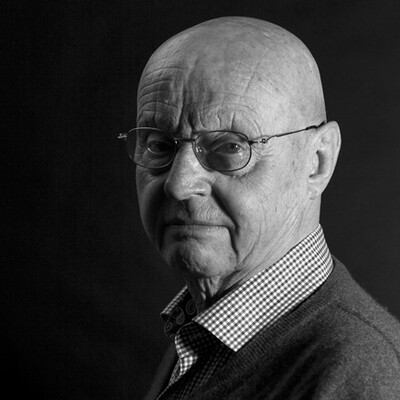 Hofstede, Geert & Hofstede, Gerd Jan, Minkov, Michael (2010). Cultures and Organizations. Software of the mind. Intercultural Cooperation and its Importance for Survival. New York. Mc Graw-Hill.
4
CULTURE – class definition
5
CULTURECulture definition by Hofstede
mental program or software of the mind: collective patterns of thinking, feeling and acting
 values shared by the community
shared with people who live within the same social environment
unwritten rules of the social game
learned not innate
6
PERSONALITY
specific, 
individual
inherited & learned
specific to individual
CULTURE
education, language, behaviour, norms, values, rituals, religion, work culture, perception of time&space, society
learned
specific to group or category
HUMAN NATURE
birth, hunger, joy, aggression, mourning, need for surviving, hope for care and love, death
universal
inherited
Three Levels of Uniqueness in Mental Programming
7
The „Onion“: Manifestations of Culture at different levels of depth
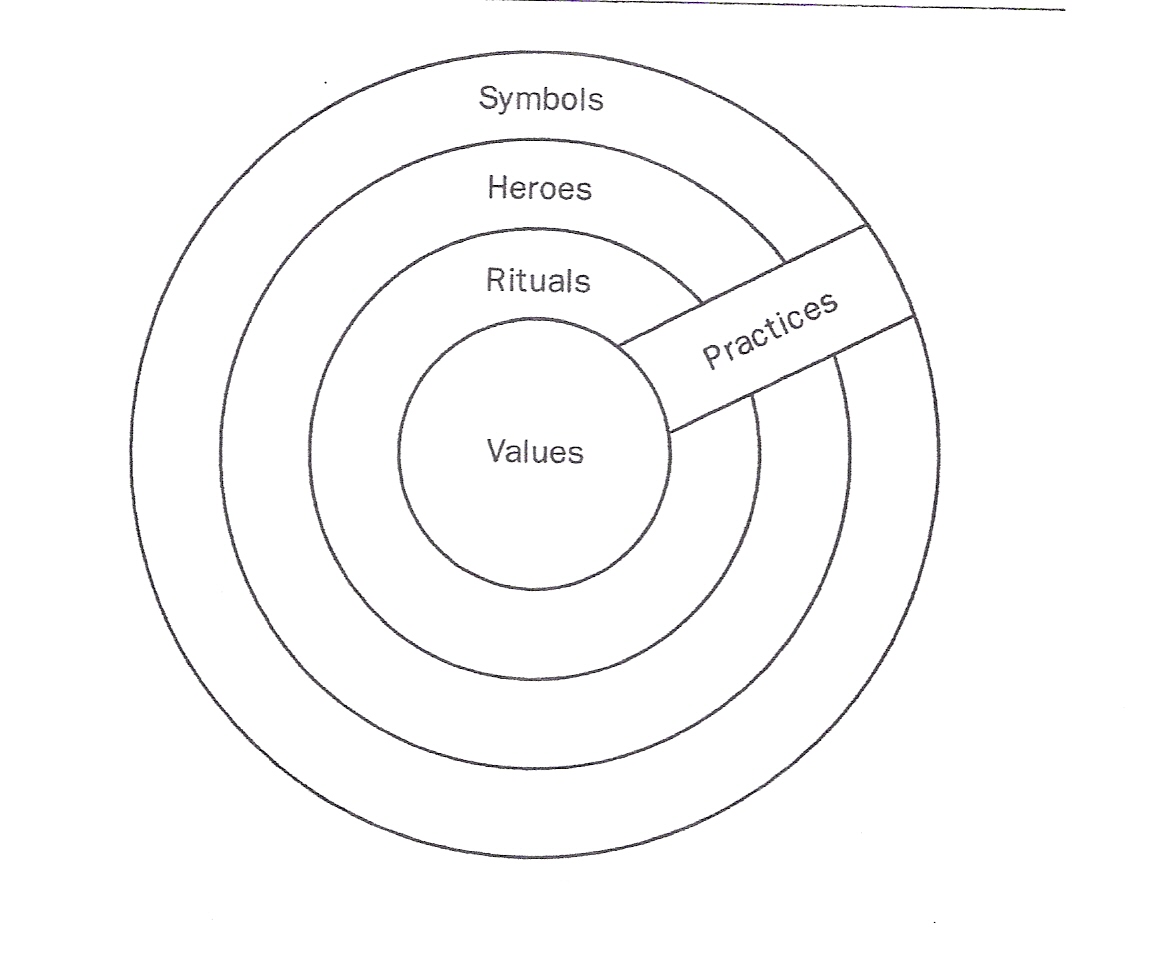 8
Cultural Values
In every situation we act on the basis of values and norms we acquired in our early lifetime.
Values are the basis of our thinking, feeling and acting. 
The value-set of one social community (its culture) differs from the value-set of another community according to the conditions the communities live under
9
Cultural ValuesWhat are the top 5 values in your country?
Age/seniority
Authority
Belonging
Group membership
Certainty
Competition/challenge
Cooperation/Compromise
Caring 
Democracy 
Devotion
Directness
Efficiency
Equality
Family, family harmony
(Personal) Freedom
Friendship
Group harmony/consensus
Honesty/Truthfulness
Hospitality
Humanity 
Independence
Indirectness
Individualism
National pride
Openness
Pride 
Privacy
Quality of life
Recognition
Respect
Rule of law
Self-determination
Time
Tolerance
To save face
Work, having a job
10
11
Culture Theory – Concept of Cultural Dimensionsby Geert Hofstede
Etic approach
Culture as a systematic whole – national culture, subcultures
Not the individual, the particular but the general, the universal
Value concept – capture basic cultural values that are essential to the social community   
Description of basic value patterns with the help of the cultural dimensions tool
CULTURAL DIMENSION
pool of values and norms, strategies and possibilities
from this pool the social community selects values and norms which they consider to be essential
is a scientific construct that allows scientists to describe the value-set of a society
13
Age/seniority
Authority
Belonging
Group membership
Certainty
Competition/challenge
Cooperation/Compromise
Caring 
Devotion
Directness
Efficiency
Equality
Family harmony
Personal Freedom
Group harmony/ consensus
Honesty/Truthfulness
Hospitality
Independence
Indirectness
Individualism
Openness
Privacy
Quality of life
Recognition
Respect
Time
Tolerance
To save face
14
5 Cultural Dimensions – 10 Synthetic Cultures
Identity
Hierarchy
Gender
Truth
Virtue
Collectivism
Individualism
2.	Small Power Distance
2. 	Large Power Distance
3.	 Feminin
3. 	Masculin
4. 	Uncertainty Tolerance
4. 	Uncertainty Avoidance
Short Term Orientation
Long Term Orientation
15
Five basic problems of society
Problem 1 – The relationship between the individual and the group              Identity

Problem 2 – Social inequality, including the relationship with authority          Hierarchy


Problem 3 – Concepts of the gender roles: the social and emotional implications of having been born as a boy or a girl              Gender
16
Five basic problems of society
Problem 4 – Ways of dealing with uncertainty and ambiguity, related also to the control of aggression and expression of emotions          						  Uncertainty avoidance

Problem 5 – Orientation on time : oriented towards present and past or to the future           Virtue
17
1. IDENTITY
The basic problem is identity – the  relationship between the individual and the group.

Individualism: Tendency to look after oneself and your immediate family
dominant values: personal freedom, individual autonomy, self-actualization

Collectivism: Tendency to belong to groups or collectives and to look after each other 
dominant values: the in-group, group-harmony,  respect for elder people, obedience, tradition, religion
18
IDENTITY – INDIVIDUALISM
Individual freedom - Independent self
 Private opinion
 Speaking one´s mind
 Low-context communication 
 Learning how to learn
 Management of individuals
Equality – laws and rights are supposed to   be the same for all
19
IDENTITY – COLLECTIVISM
Group Identity – Interdependent self
 Opinions determined by the group
 Harmony
 High-context communication 
 Learning how to do
 Management of groups
 Inequality - laws and rights differ by  groups
20
Identity
B	Collectivism
A	Individualism
1., 2., 3., 4., 10., 12.
5., 6., 7., 8., 9., 11.
__ Friendship is predetermined.
__ Students speak up in class when sanctioned by the group.
__Disabled persons are a shame on the family and should be kept out of sight.
__The state holds a dominant role in the economic system.
__Trespassing leads to guilt and loss of self-respect.
__The role of the state in the economic system is restrained.
__Disabled persons should participate as much as possible in day-to-dayactivities..
__Diplomas increase economic worth and/or self-respect.
__Friendships are voluntary and should be fostered.
__Trespassing leads to shame and loss of face for self and group.
__Students are expected to individually speak up in class.
__Diplomas provide entry to higher-status groups.
21
2. HIERARCHY
Power Distance: The degree of social inequality that is assumed to be a natural state of affairs. 
Extent to which less powerful members of a group or society accept that power is distributed unequally.
Large Power Distance
Small Power Distance
22
HIERARCHY – Large Power Distance
Inequalities are expected and desired
 Large emotional distance
Respect
 Obedience 			parents - children
 Existential inequality	higher and lower 							levels at work
Privileges
23
HIERARCHY – Small Power Distance
Inequalities should be minimized
 Emotional nearness		parents - children
 Equality					higher and lower 							levels at work
Inequality of roles, established for convenience,  consultation	
Equal rights
24
Hierachy
B	Small Power Distance
A	Large Power Distance
3., 7., 8., 10., 11., 12.
1., 2., 4., 5., 6., 9.
__  Students give teachers respect even outside the class.
__ Teachers are gurus who transfer personal wisdom.
__ Student treat teachers as equals.
__ Centralization is popular.
__ Priviliges and status symbols are normal and popular.
__ Skills, wealth, power, and status should go together.
__ Power is based on formal position, expertise, and ability to give 	rewards.
__ Teachers are experts who transfer impersonal knowledge.
__ Power is based on tradition or family, charisma and the ability to 	use force.
__ Decentralization is popular.
__ Skills, wealth, power, and status need not go together.
__ The use of power should be legitimate and follow criteria of good 	and evil.
25
3. GENDER
The basic problem centers on gender roles and control of aggression.

Masculinity: emotional gender roles are clearly distinct.  
dominant values: success, money, things, and winning

Femininity: emotional gender roles overlap.
dominant values: caring for others, quality of life
26
GENDER – Masculin
Challenge, earnings, recognition, achievement

Men:  responsible, decisive, and ambitious
Women:  caring and gentle

Family: 		fathers deal with facts, mothers deal 	      			with feelings
Education: 	best student is the norm
Work: 		job choice – career opportunities 					management – decisive aggressive
27
GENDER – Feminin
Relationships and quality of life 

Men and women: 	responsible, decisive, ambitious, 					caring, and gentle

Family: 		fathers and mothers deal with facts 				and feelings
Education: 	average student is the norm
Work:  		job choice – intrinsic interest 					management – intuition and consensus
28
Gender
B Masculine
A Feminine
1., 4., 5., 7., 9., 10.
2., 3., 6., 8., 11., 12.
___ Relationship and quality of life are important.
___ Boys play to compete, girls to be together.
___ Taboo on explicit discussion of sex but implicit erotic symbolism.
___ Friendliness in teachers is appreciated.
___ Explicit discussion of sex, less implicit symbolism.
___ Challenge, earnings, recognition, and advancement are important.
___ Women´s liberation means that men and women take equal shares both at home and at work.
___ Women´s liberation means that women have access to positions so far occupied by men.
___ Boys and girls play for the same reason.
___ Jealousy of those who try to excell.
___ Competition in class; trying to excell.
___ Brillance in teachers is admired.
29
4. TRUTH
Fear of the unknown and search for truth
Extent to which people feel threatened by ambiguous situations

High uncertainty avoidance (one-truth orientation) 
high need for security 	strong belief in experts 
more written rules 		less risk taking by managers

Low uncertainty avoidance (many-truths orientation)
accept risks			more risk taking by managers
fewer written rules 		higher employee turnover 	
					more ambitious employees
30
TRUTH – UNCERTAINTY AVOIDANCE
Uncertainty is a continuous threat
High stress and high anxiety
One truth orientation 
	strict  distinction between true and false, 	right and wrong, clean and dirty
Time is money, hard work
Many precise laws or unwritten rules
What is different is dangerous
31
TRUTH – UNCERTAINTY TOLERANCE
Uncertainty is a normal feature of life
Low stress and low anxiety
Many truths orientation 
	no strict distinction between true and 	false, right and wrong, clean and dirty
Time is a framework for orientation
Few and general laws or unwritten rules
What is different is curious
32
Truth
B Uncertainty Avoidance
A Uncertainty Tolerance
2., 4., 5., 6., 10., 12.
1., 3., 7., 8., 9., 11.
___ People have less worries about health and money.
___ There is an emotional need to be busy and an inner urge to work hard.
___ Citizens trust politicians, civil servant´s, and the legal system.
___ More religious, political, and ideological intolerance and fundamentalism.
___ Teachers are supposed to have all the answers.
___ Students are comfortable with structured learning situations and concerned with right answers.
___ Teachers may say „I don´t know“.
___ Hard-working only when needed.
___ Students are comfortable with open-ended learning situations and good discussions.
___ Citizens are negative toward politicians, civil servants, and the legal system.
___ Human rights: nobody should be persecuted for their beliefs.
___ In religion there is only one Truth and we have it.
33
5. VIRTUE
Confucian Dynamism – anchoring in the Confucian value system

The society´s search for Virtue
Eastern thinking: Virtue is key
Western thinking: Virtue is secondary to Truth

Eastern religions – Western religions
Important is what you do not what you believe in

VIRTUE → thrift, persistence, working hard, being patient and persevering, being modest, humble, undemanding
34
VIRTUE – LONG-TERM-ORIENTATION
Orientation towards future rewards
Values: 	Honesty, adaptiveness, accountability,  			self-discipline

Thrift – sparing with resources
Perseverance 
sustained efforts towards slow results, 
working hard, 
being patient, modest
 
Willingness to subordinate oneself for a purpose 
Having a sense of shame
35
VIRTUE – SHORT-TERM-ORIENTATION
Orientation towards the present and the past
Values: 	Freedom, rights, achievement,  				thinking for oneself

Respect for traditions
Efforts should produce quick results
Concern with social and status obligations
social pressure towards spending
Protecting one´s face → personal steadiness and stability
36
Virtue
B Long Term Orientation
A Short Term Orientation
1., 2., 4., 5., 8., 9.
3., 6., 7., 10., 11., 12.
___ Marriage is a moral arrangement.
___ Old age is an unhappy period but it starts late.
___ If A is true, its opposite B can also be true.
___ Leisure time is important.
___ Concern with possessing the Truth.
___ Old age is a happy period and it starts early.
___ Marriage is a pragmatic arrangement.
___ Children get gifts for fun and love.
___ If A is true, its opposite B must be false.
 ___ Concern with respecting the demands of Virtue.
 ___ Children get gifts for education and development.
 ___ Leisure time is not important.
37
5 Cultural Dimensions – 10 Synthetic Cultures
Identity
Hierarchy
Gender
Truth
Virtue
Collectivism
Individualism
2.	Small Power Distance
2. 	Large Power Distance
3.	 Feminin
3. 	Masculin
4. 	Uncertainty Tolerance
4. 	Uncertainty Avoidance
Short Term Orientation
Long Term Orientation
38
Homework – Case studies
Wedding Guest
Half a Greek
Who pays for the Drink?
Fernando and the Napkin
George Bush in Japan
39
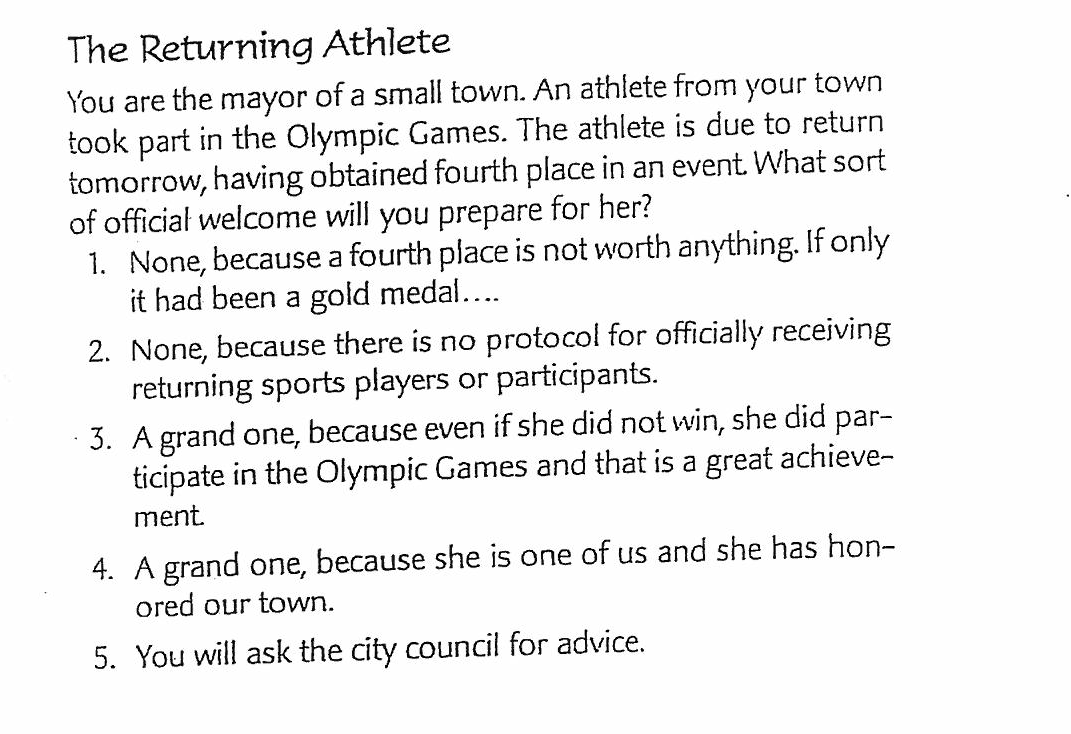 40
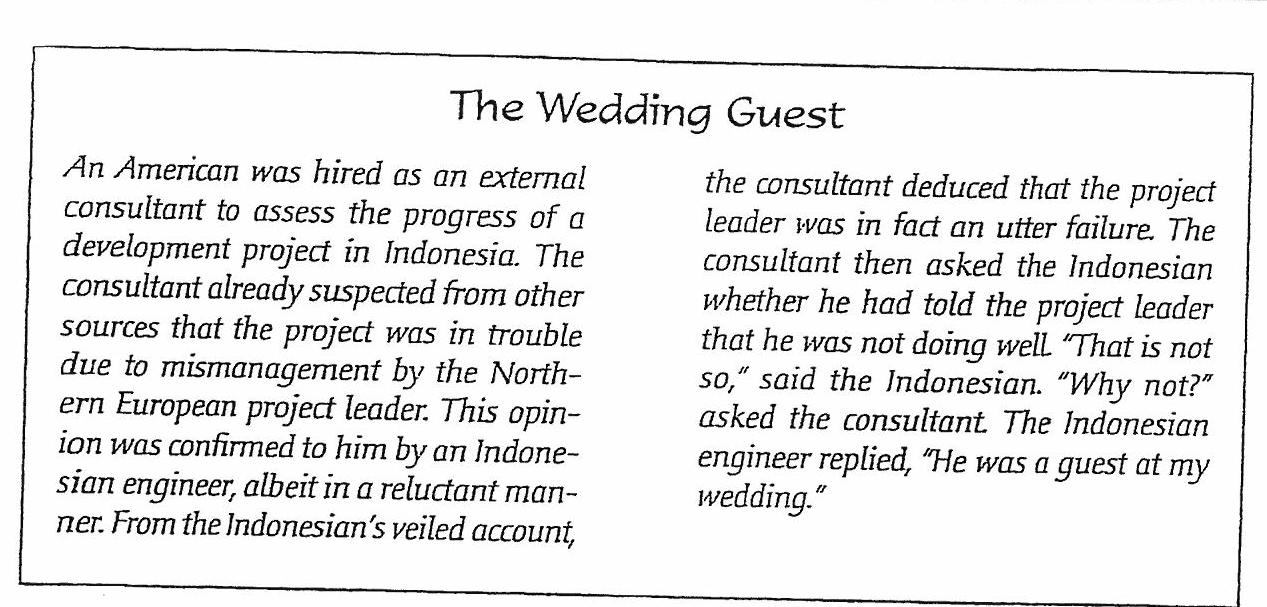 41
Thank you!
42
Basic Literature
Hofstede, Geert & Hofstede, Gerd Jan, Minkov, Michael (2010). Cultures and Or­ganizations. Software of the mind. Intercultural Coopera­tion and its Importance for Survival. New York. Mc Graw-Hill.
43
Web-links
Hofstede about Culture 
https://www.youtube.com/watch?v=wdh40kgyYOY 
Identity
https://www.youtube.com/watch?v=zQj1VPNPHlI&list=PLQvFZ16QYK_ovcyej9kTjCrsg0mnS3oaJ&index=2 
Power Distance  
https://www.youtube.com/watch?v=DqAJclwfyCw
Gender 
https://www.youtube.com/watch?v=Pyr-XKQG2CM&list=PLQvFZ16QYK_ovcyej9kTjCrsg0mnS3oaJ&index=3
Truth 
https://www.youtube.com/watch?v=fZF6LyGne7Q&index=4&list=PLQvFZ16QYK_ovcyej9kTjCrsg0mnS3oaJ 
Virtue 
https://www.youtube.com/watch?v=H8ygYIGsIQ4&index=5&list=PLQvFZ16QYK_ovcyej9kTjCrsg0mnS3oaJ 
Indulgence/Restraint 
https://www.youtube.com/watch?v=V0YgGdzmFtA
44